Правила заполнения форм,  бланков итогового  собеседованияпо русскому языку ГИА-9
Бланк итогового собеседования
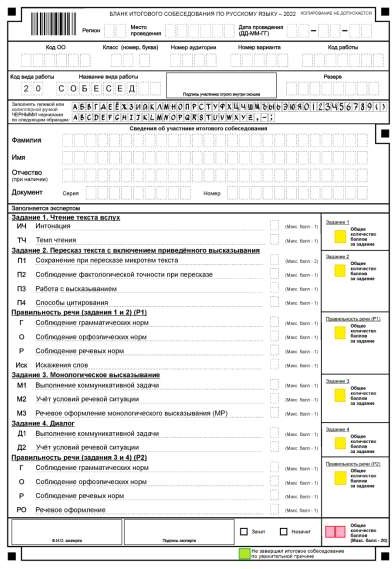 Регистрационная часть  (заполняется
участником ИС)
ВАЖНО! 
Копирование бланков
 не допускается!
Поля для внесения баллов  по критериям оценивания  ответов участников ИС  (заполняется Экспертом)
Поля для внесения сведений  о досрочном завершении  участником ИС Символ («Х») 
(заполняется Экспертом)
Регистрационная часть бланка
В верхней (регистрационной) части бланка ИС
заполняются следующие поля:
Дата проведения экзамена (ДД-ММ-ГГ)
Номер региона
Место проведения (код ОО где участник проходит ИС)
Код образовательного учреждения (ОО где обучается  участник ИС)
Номер и буква класса (если есть)
Номер аудитории
Номер варианта (номер варианта указан на листах с заданиями
КИМ)
Код работы (для каждого бланка должен быть уникален)
Код вида работы (20 – собеседование)
Подпись участника аттестации (должна помещаться
в отведенном для нее поле)
Фамилия
Имя
Отчество (при наличии)
Реквизиты документа, удостоверяющего личность
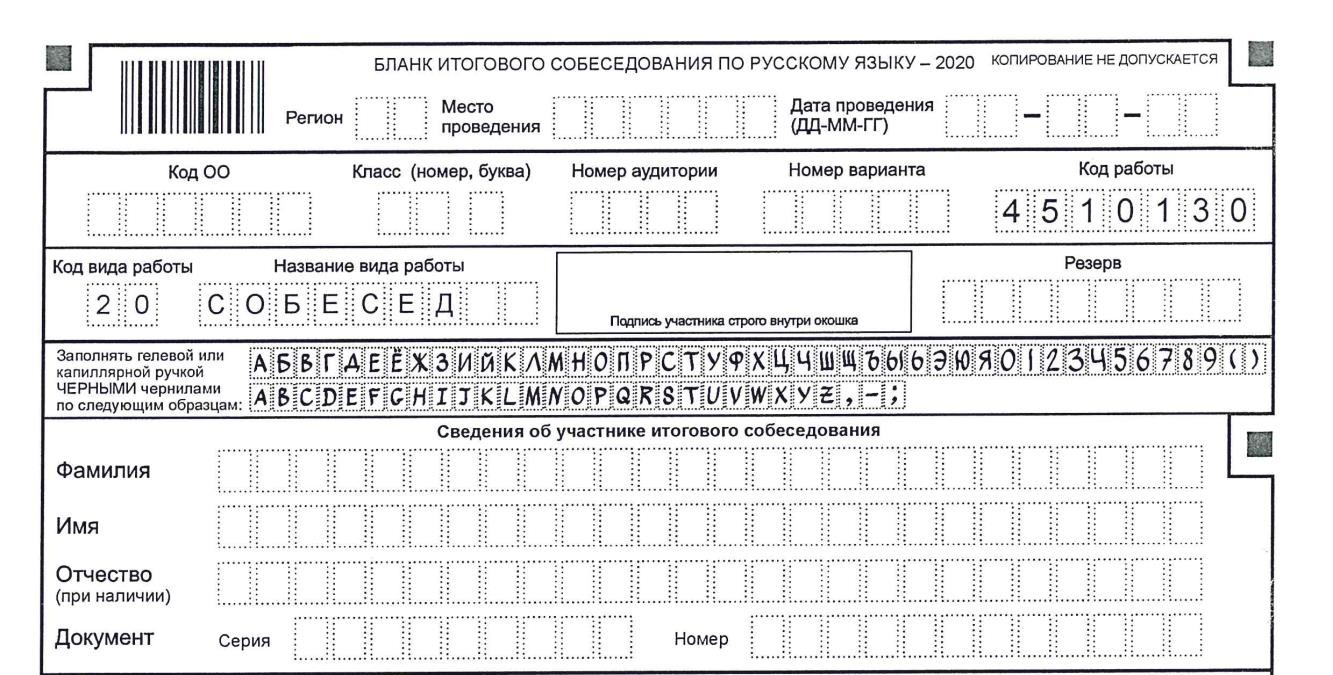 При печати бланков ИС из модуля «Планирование  ГИА-9» некоторые поля бланка являются
предзаполненными (код работы, код вида работы,
наименование вида работы)
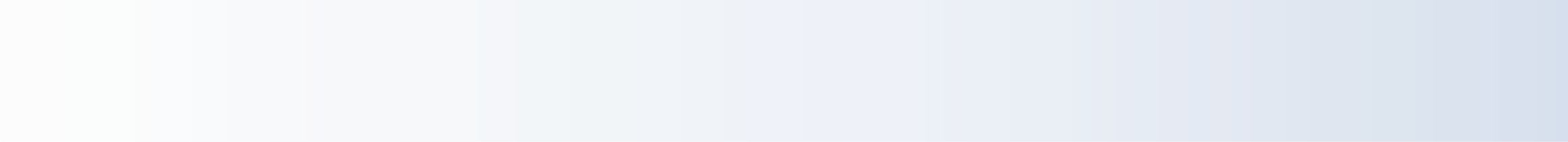 Основные правила заполнения бланка итогового собеседования
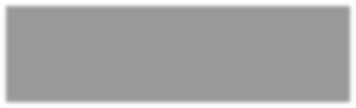 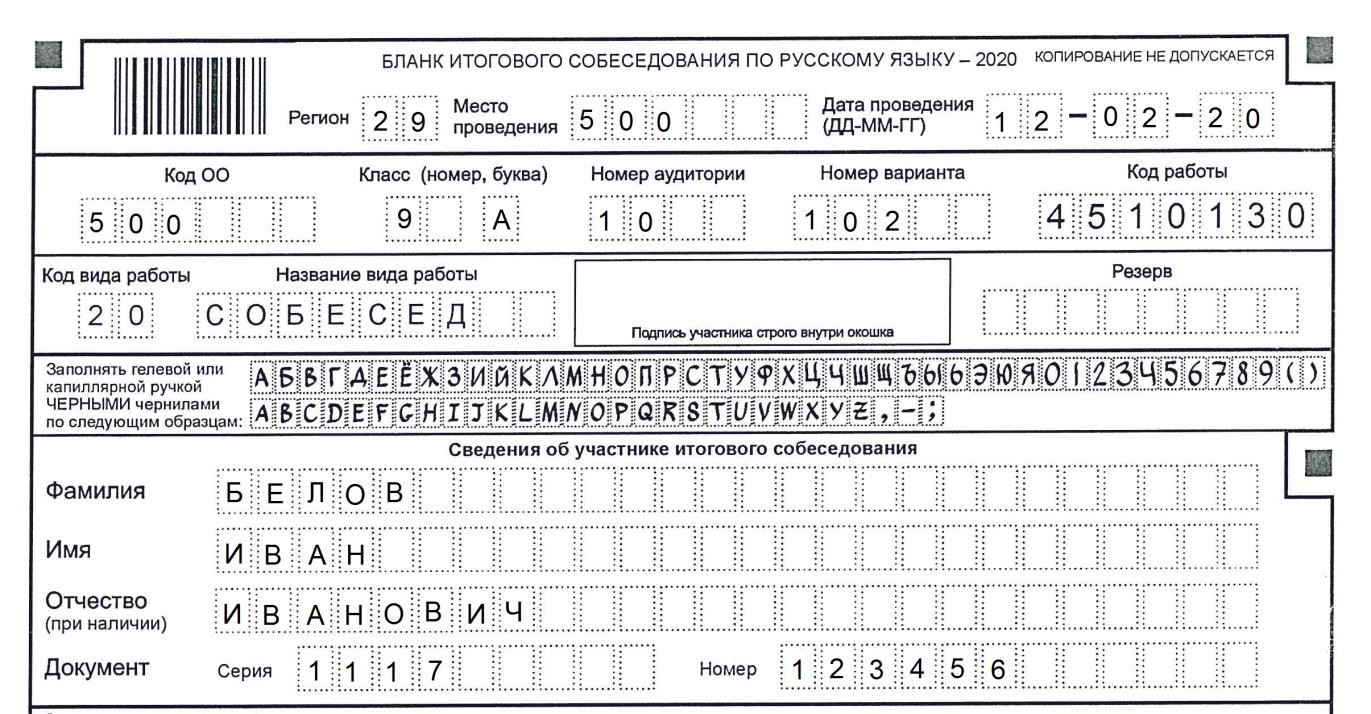 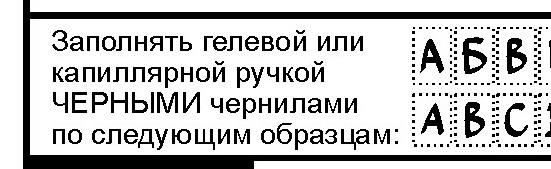 Участник ИС должен вписывать каждую  цифру и букву во всех заполняемых полях  регистрационной части бланка, тщательно
копируя	образец	ее	написания  с	образцами		написания
из	строки
символов,
расположенной в верхней части бланка ИС.
Небрежное	написание	символов
может
привести к тому, что при автоматизированной
обработке символ может быть распознан  неправильно
Каждое поле в регистрационной части бланка  заполняется, начиная с первой позиции
Если участник не имеет информации для  заполнения поля, он должен оставить его  пустым (не делать прочерков)
Категорически запрещается:
Делать в полях бланков, вне полей бланков или в полях,  заполненных типографским   способом,   какие-либо записи  и пометки, не относящиеся к содержанию полей бланков.
Использовать для заполнения бланков, цветные
ручки,
бланки
карандаш,	средства	для	исправления	внесенной	в  информации (корректор и др.)
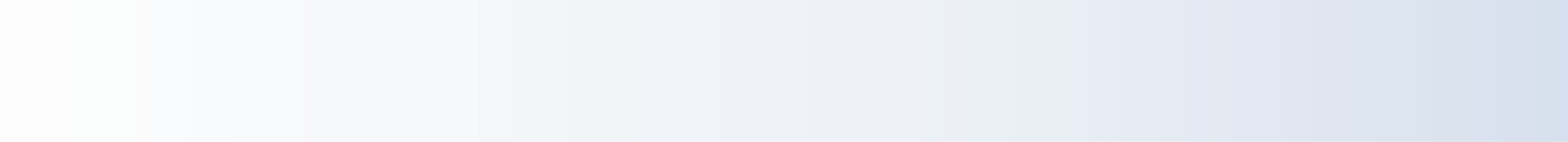 Поля для внесения баллов по критериям оценивания
(заполняет эксперт)
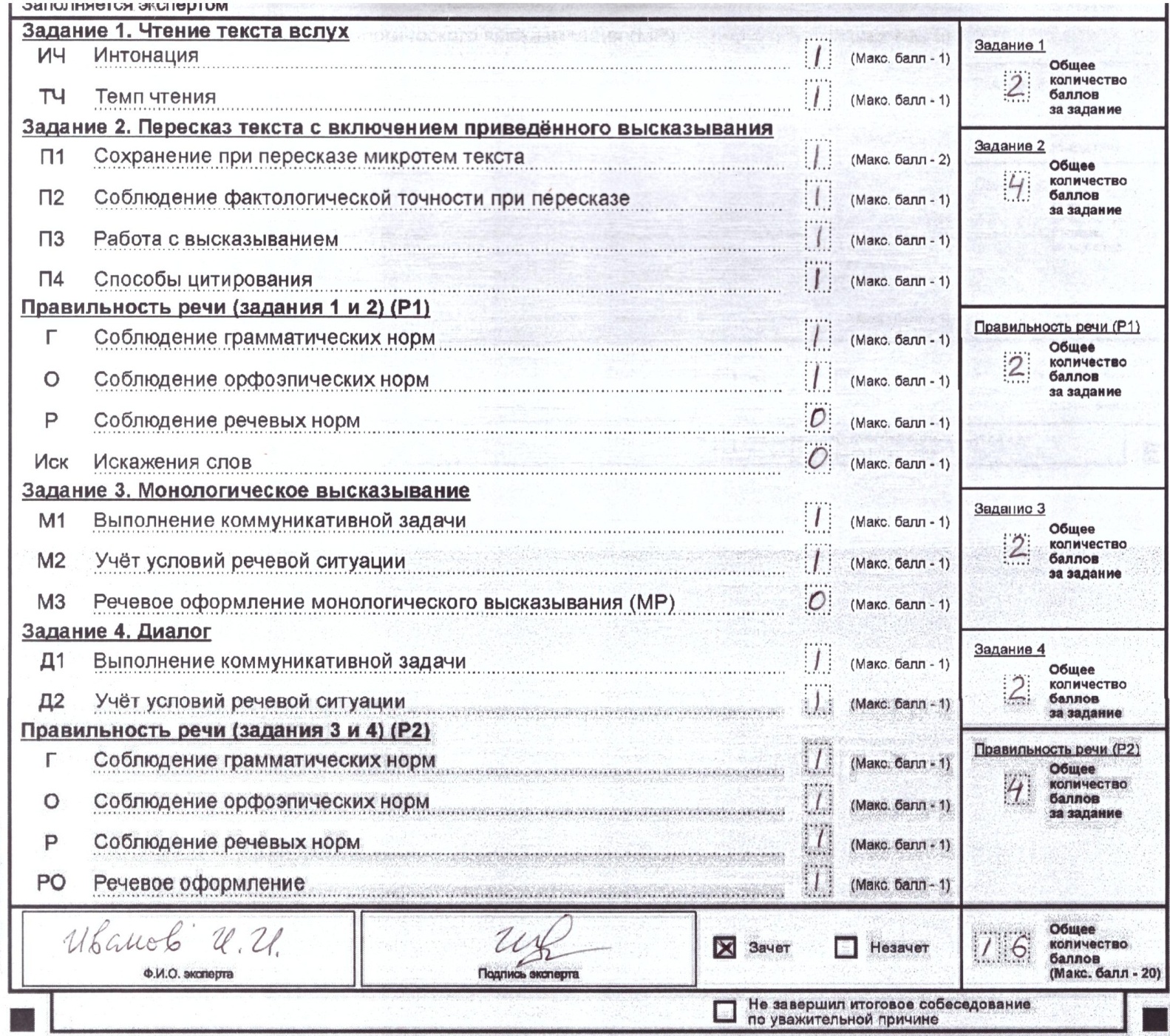 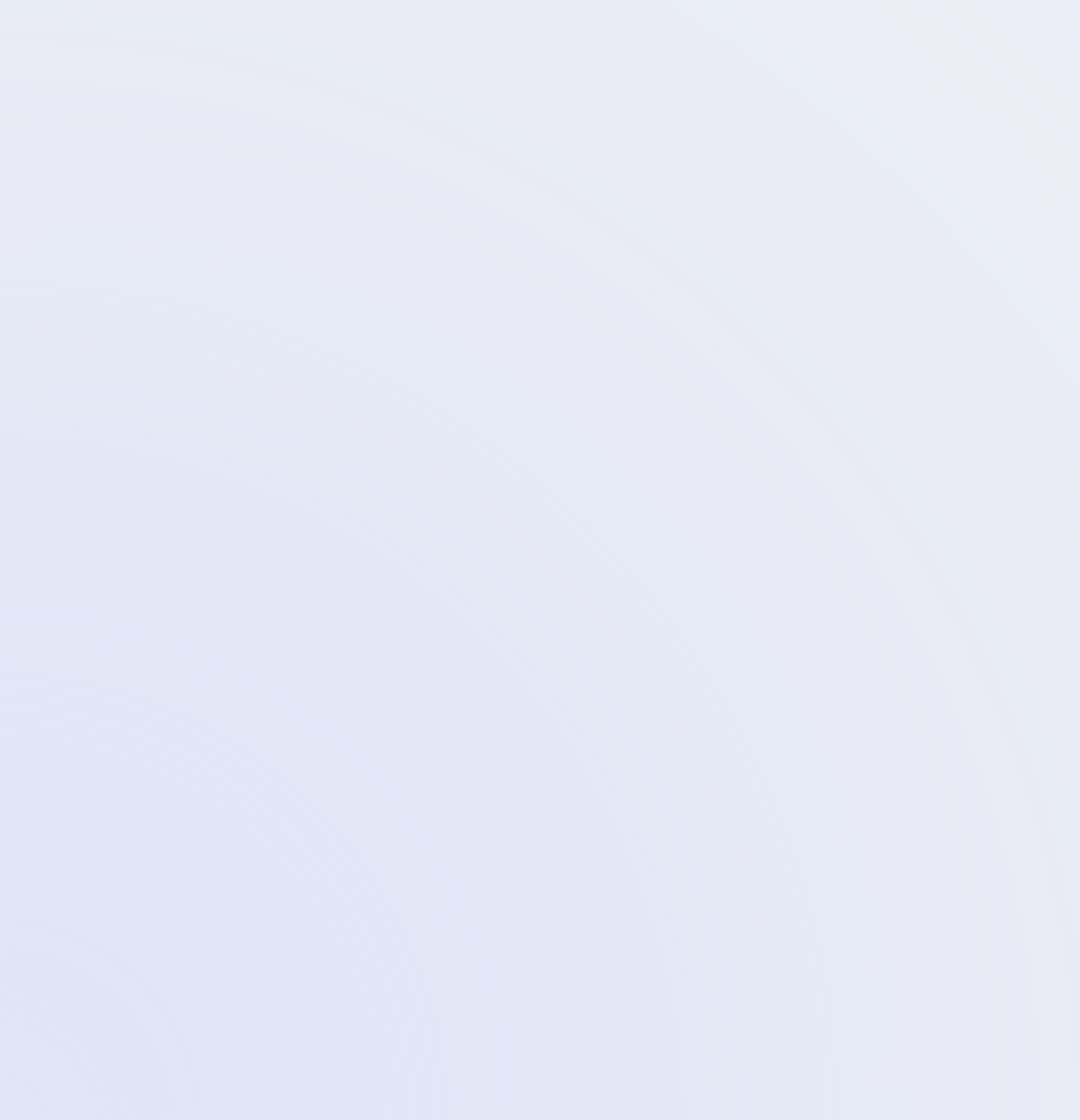 Баллы для каждого критерия оценивания
проставляются в диапазоне от 0 до 2
Поля заполняются гелевой или капиллярной  ручкой с чернилами черного цвета
Символы должны быть поставлены четко внутри  квадрата. Небрежное написание символов может  привести к тому, что при автоматизированной  обработке символ может быть не распознан или  распознан неправильно
После внесения баллов по критериям
оценивания необходимо посчитать сумму баллов  и заполнить поле «Общее количество баллов»
Обязательно проставление метки «Зачет» или
«Незачет» согласно критериям оценивания
ИС-01 Список участников ИС  по ОО (местам проведения)
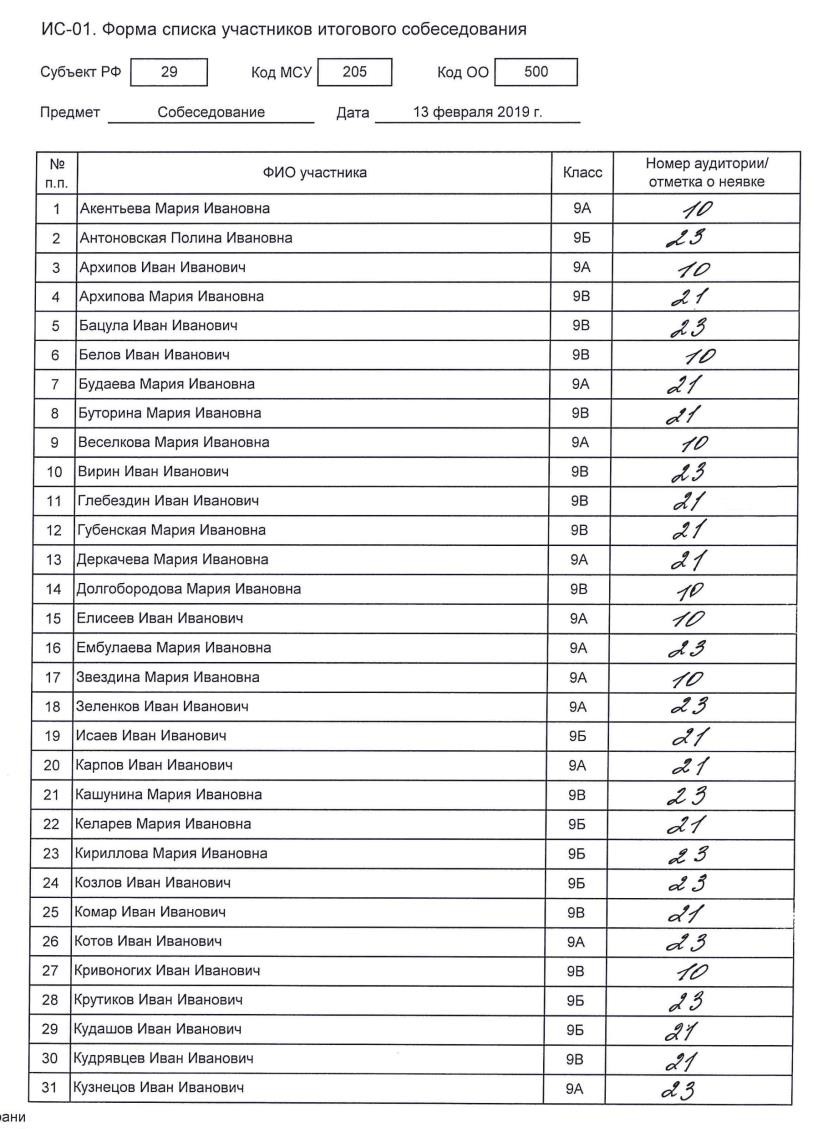 101001
101
08
8 февраля 2023г.
Предзаполняемые поля: 
«Субъект РФ», «Код МСУ», «Код ОО», «Предмет», «Дата», «ФИО Участника», «Класс»
 формы ИС-01  заполняются
автоматически
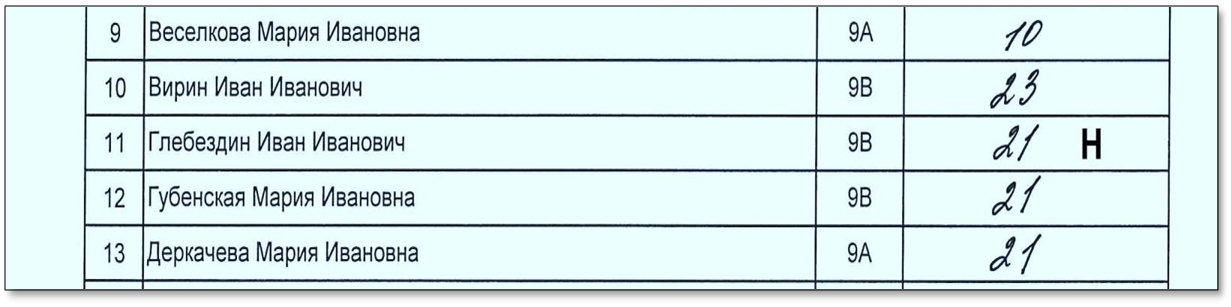 н
Ответственный  организатор ОО  распределяет участников  ИС по аудиториям
проведения ИС, заполняет 
«Номер аудитории/отметка
о неявке»
ИС-02 Ведомость учета проведения  ИС-9 в аудитории
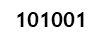 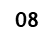 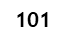 8 февраля 2023г.
Заполняется  собеседником:
номер аудитории
персональные данные участника,
время начала и окончания ответа
каждого участника
х
Вносит отметку «Х», если участник по состоянию здоровья не может завершить ИС  
+
 Акт о досрочном  завершении ИС
По окончании собеседования участник  проставляет свою подпись в поле
«Подпись участника»
08.02.2023
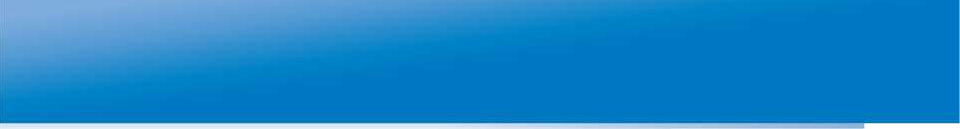 Форма черновика для эксперта
Заполняется экспертом:
при использовании первой схемы	при использовании второй схемы
оценивания – в режиме реального
времени при ответе участника ИС
оценивания – после проведения ИС, при
прослушивании аудиозаписи участника ИС
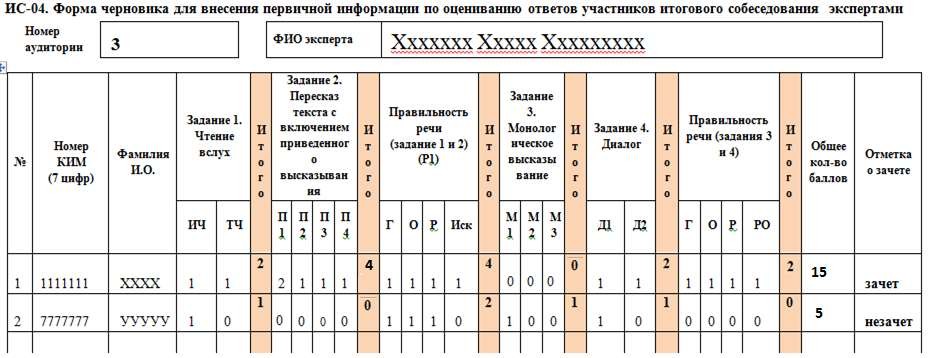 ВАЖНО!!! Результат оценивания ответа участника ИС переносится экспертом в бланк ИС
только после проверки им заполненной формы черновика для эксперта.
Зачёт выставляется участникам ИС, набравшим не менее 10  баллов из 20 возможных  по 19 критериям оценивания
ИС-08 Акт о досрочном завершении  итогового собеседования
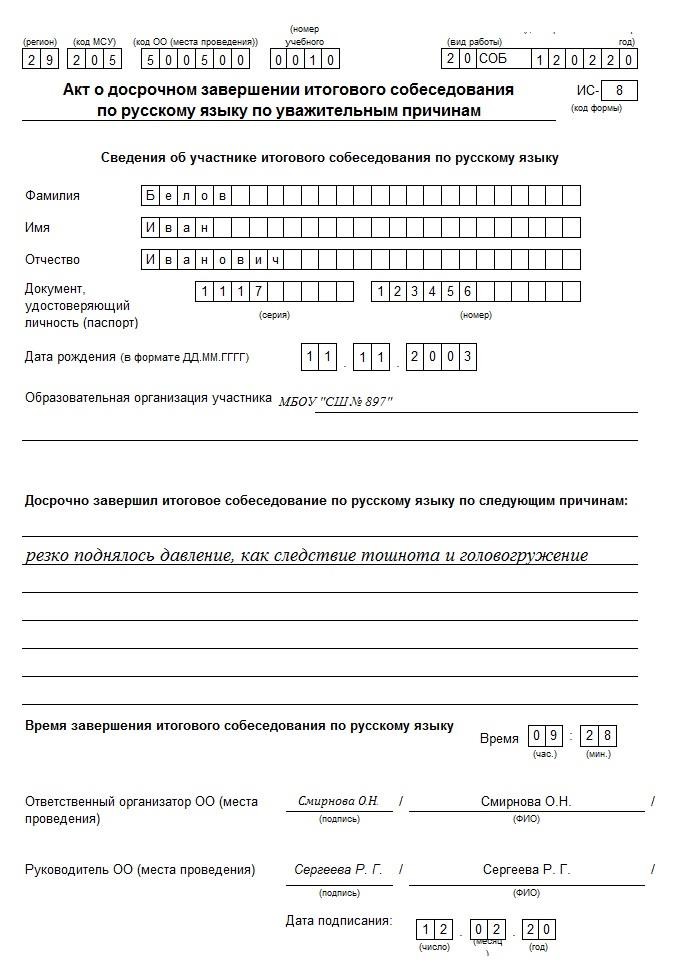 Заполняется в случае, если участник  по состоянию здоровья или другим  объективным причинам не может
завершить ИС
Составляется ответственным  организатором ОО и подписывается
руководителем ОО (места  проведения)
Эксперт вносит соответствующую  метку в бланк участника ИС

Экзаменатор-собеседник вносит
соответствующую метку  в ведомости ИС-02
Формы, направляемые в РЦОИ
ИС-01 «Список  участников ИС-9 по	ОО (местам проведения)» 
    (1 экземпляр на ОО)
ИС-02 «Ведомость	учета	проведения	ИС-9 в аудитории»              (по количеству аудиторий)
 ИС-04 «Специализированная форма черновика для экспертов»
ИС-08 «Акт о досрочном завершении ИС-9 по объективным причинам» (при наличии)
ИС – 10 (бланки по количеству участников)
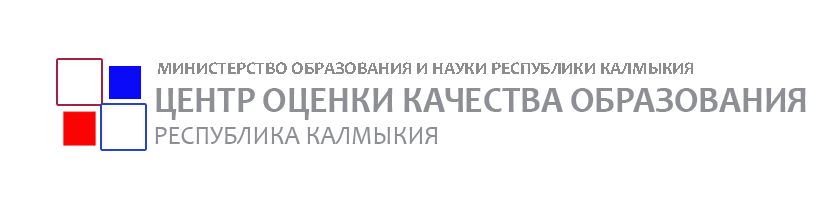 КОНТАКТЫ
ГОРЯЧАЯ ЛИНИЯ БУ РК «ЦОКО» РЦОИ:
Телефоны: 8 (847) 22  3 – 90 – 90

E-mail: coko08@mail.ru
Поля для внесения баллов по критериям оценивания
(заполняет эксперт)
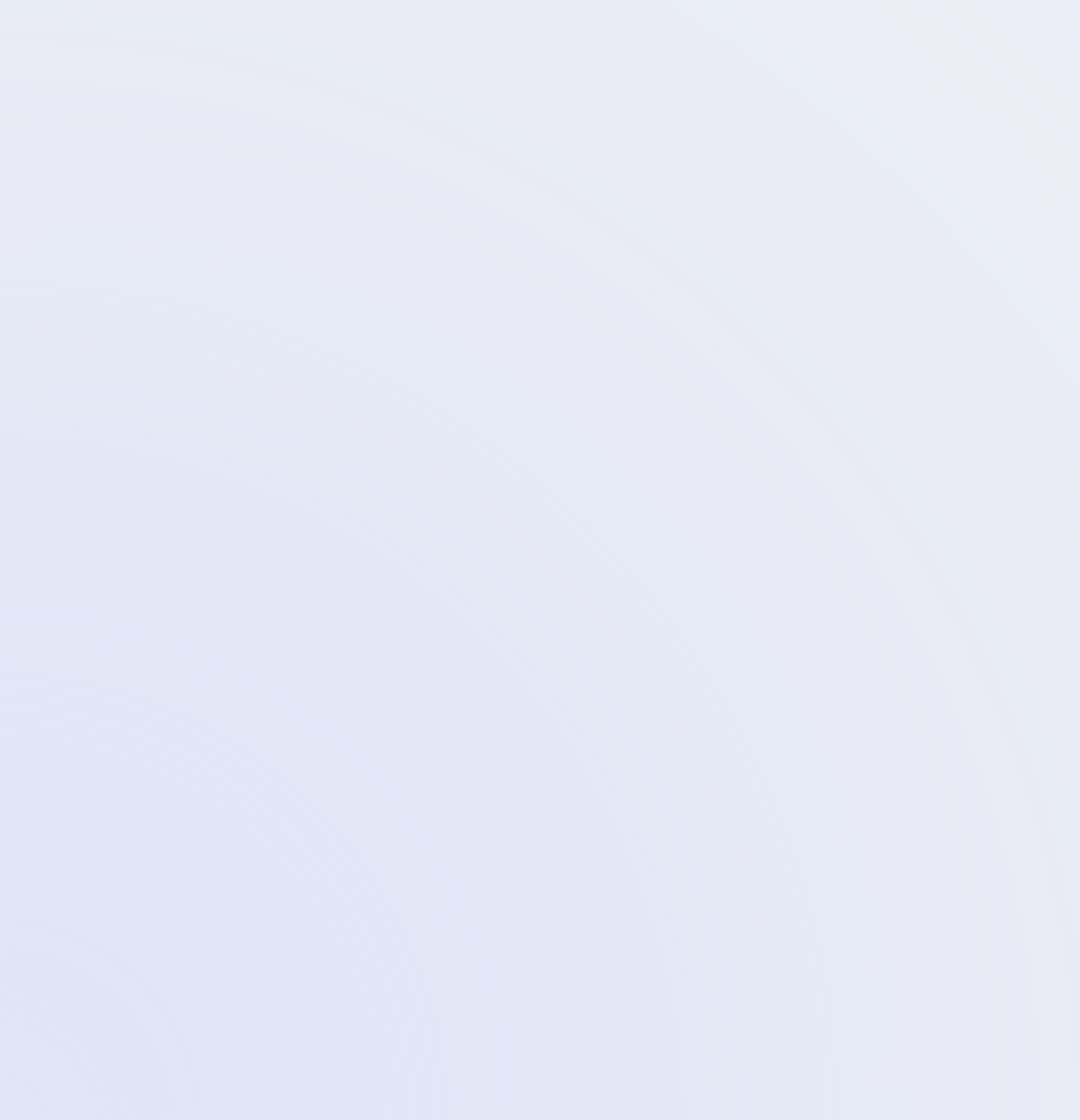 НЕВЕРНО